Master Biomedical Engineering23.3.2017, Bern, Switzerland


Clinical aspects of medical device development
isabel.scuntaro@swissmedic.chwww.swissmedic.ch/md
(Version Internet)
Contents

Introduction: the sector, Swissmedic, activities of Swissmedic
Why carry out clinical investigations?
Make sure the data will be accepted
       -   Break   -
Hands on workshop
Pitfalls, real life examples
2
1.  Introduction
3
1. Introduction
The Swiss medical technology sector
- 1,350 companies
- 54,500 collaborators- examples:    J&J Medical  Roche Diagnostics   Biotronik   Sonova  Medtronic  etc.
Source: Swiss Medtech, Die Schweizer Medizintechnikindustrie 2016Branchenstudie
4
1. Introduction
notificationof conformity assessment bodies
Swissmedic
Legal and technicalstandards
Notifications of companiesand devices
Swiss Agency for Therapeutic Products
The Swiss competent authority for the surveillance of medicinal products and medical devices
Internation.harmonisation
Surveillance of clinical in-vestigations
activitiesfor medical devices
information
Market surveillance,vigilance
Export certificats
5
1. Introduction
Clinical investigations, activities of Swissmedic
Approx. 100 pre-market clinical investigations of medical devices currently ongoing
   ~ 30-40 new applications / year   > 700 reports / year   ~ 300 general questions / year
Surveillance and inspections of sponsors, CRO’s, investigators
   ~ 10% of pre-market clinical investigations 
European harmonisation
   - CIE working group   - EUDAMED databank   - Several guidelines (MEDDEV 2.7/1, 2.7/2, 2.7/3.)   - Revision of the European regulations for medical devices   - Coordinated review of multinational clinical investigations in future
6
2. Why carry out clinical investigations?
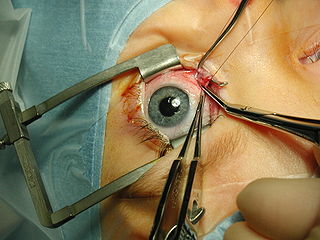 Source: wikicommons.org (public domain)
7
2. Why carry out clinical investigations?
Make sure the product is acceptable

Obtain the CE marking and keep it:
Stringent requirements introduced 2007 (changing directive 2007/47/CE amends directive 93/42/CEE): New requirements for clinical data, mandatory clinical evaluation for medical devices, systematic controls of clinical evaluations by notified bodies
Action initiated 2013 by the EU Commission and National Authorities, including to enforce 2007/47/CEE: Systematic auditing of notified bodies (“Joint action plan”)
Updated guidance with many details on clinical evaluation requirements of 2007, published last year (MEDDEV 2.7/1 rev. 4)
A new European Medical Device Regulation (MDR) is expected in 2017, with changes concerning clinical data. 
Convince customers, sell the product:
Limited resources and increasing importance of medical guidelines, evidence based medicine, health technology assessment (HTA), reimbursement, centralised purchasing, patient outcome registers.
8
3. Make sure the data will be accepted
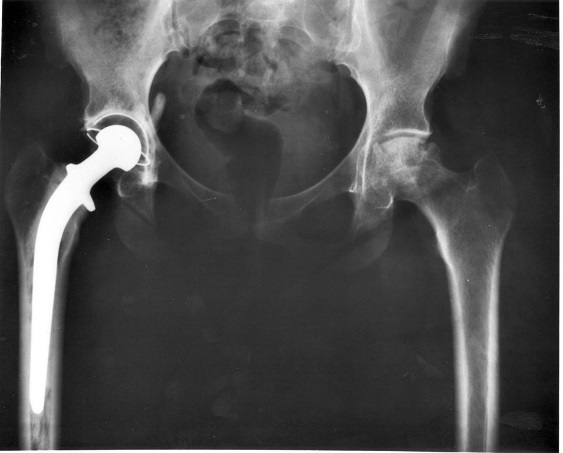 National Institutes of Health (public domain)
9
3. Make sure the data will be accepted
Essential requirements : clinical aspectsFrom Annex I of Directive 93/42/EEC: (similar texts can be found in Directive 90/385/EEC)
1:	„…. provided that any risks which may be associated with their intended use constitute acceptable risks when weighed against the     benefits to the patient and are compatible with a high level of     protection of health and safety.….“

3: 	„The devices must achieve the performances intended by the manufacturer.....“

6: 	„…side effects…”

6a: „Demonstration of conformity with the essential requirements must include a clinical evaluation in accordance with Annex X.“
10
3. Make sure the data will be accepted
How can I comply with clinical aspects of essential requirements?

Know the requirements
European regulation
guidelines and consensus documents (MEDDEV, CMC decisions...)
Know the state of the art
medical and scientific literature
standards for medical devices 

Verification, validation……
preclinical studies
pre-market clinical studies, if necessary
PMCF studies, if necessary
11
3. Make sure the data will be accepted
«Literature route» and «clinical investigation route»
From Annex X of Directive 93/42/EEC:

«…. either a critical evaluation of the relevant scientific literature currently available…. there is demonstration of equivalence of the device to the device to which the data relates…. or …. clinical investigations…»
12
3. Make sure the data will be accepted
«Equivalence» is detailed in MEDDEV 2.7/1 (revision 4)Demonstration of equivalence allows manufacturers to enter the market based on literature of predecessors / competitors (literature route / voie bibliographique)
Includes 3 different aspects:

Clinical: same clinical condition, intended purpose, site in the body, similar population, no significantly different performances
Technical: similar design, same conditions of use, similar specifications and properties, similar deployment methods, similar principles of operation and critical performance requirements
- 	Biological: same materials or substances in contact with the same human tissues or body fluids
13
3. Make sure the data will be accepted
Scientific aspects
From Annex X of Directive 93/42/EEC:
«Clinical investigations must be performed on the basis of an appropriate plan of investigation reflecting the latest scientific and technical knowledge and defined in such a way as to confirm or refute the manufacturer‘s claims for the device; these investigations must include an adequate number of observations to guarantee the scientific validity of the conclusions.»
14
regression to the mean/ self-limiting diseases/fluctuating symptoms/ subjective symptoms
concomitant therapies, environmental effects
historic data not comparable to the study population
devices with unknown mechanisms of action
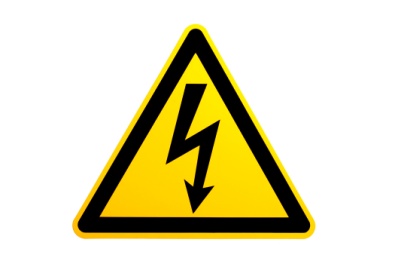 3. Make sure the data will be accepted
Errors, bias: - Benefits of interventions are regularly overestimated due to errors and bias - Useless and even harmful interventions may look beneficial
For pivotal studies professional statistical planning is necessary   
Adequate control arms may be necessary 



Attrition bias due to patients lost to follow-up is an issue with medical devices when endpoints of interest include death and disabling conditions: adequate study procedures need to be implemented!
15
3. Make sure the data will be accepted
Both doctors and engineers have been inclined to overestimate the predictive value of models, bench tests and animal tests

Real life example:  Unexpected effects of abrasion (e.g. PE abrasion or metal abrasion in orthopaedic implants)


… and do not always foresee sufficient experience, time or money to properly plan clinical investigations

Carefully read annex I and X of directive 93/42/CEE, MEDDEV 2.7/1 rev. 4 on clinical evaluation and 2.12/2 on post market clinical follow-up  studies, literature regarding the disease/condition, standards applicable to the device, standards EN ISO 14971 and 14155, etc.

Involve experienced persons where necessary
16
3. Make sure the data will be accepted
Clinical EvaluationFrom Annex X of Directive 93/42/EEC:

 Limitation of exceptions: 
«In the case of implantable devices and devices in Class III clinical investigations shall be performed unless … duly justified…»
- PMCF: 
«The clinical evaluation and its documentation must be actively updated with data obtained from the post-market surveillance. Where post-market clinical follow-up … is not deemed necessary, this must be duly justified and documented.»
17
3. Make sure the data will be accepted
Further reading:
European guidance documents-  MEDDEV 2.7/1 rev. 4 (clinical evaluation)-  MEDDEV 2.12/2 (post market clinical    follow-up studies)

Swissmedic information:   www.swissmedic.ch/md   	   > Regulation of medical devices, Guide to       the regulation of medical devices   > Clinical trials with medical devices   > Other information
18
Take home message

If you develop medical devices ….
avoid delays, duplication of work, undue costs, inability to sell the product, government interventions, injuries, recalls, liability issues:
1)  Take regulatory aspects fully into consideration from the very beginning of product development. Consult the Swissmedic Guide to the regulation of medical devices and subscribe to news.
2)  Generate robust clinical evidence. Evidence must cover clinical risks, clinical benefits, claims regarding clinical properties of the product.
3)  Once the product is on the market, continue updating its risk management file and clinical evaluation report – take PMS and PMCF seriously.
19
Next:    -  break  -

4. hands on workshop5. pitfalls, real life examples
20
4. Hands on workshop
Practical case: Implants made of well known constituents
21
5. Pitfalls, real life examples
22
5. Pitfalls, real life examples
Device ready, clear objec-tives,  clinical trial correctly prepared
Planning
Ethics committee approval (for all trials)AND Swissmedic approval (non conforming devices and off-label use!)
Approval
Sponsor
Other CAs
Swissmedic
Ethics Committees
Manufacturing
Investigators
Conduct
Begin of clinical trial
Monitors/Consultants/DSMB
23
5. Pitfalls, real life examples
Swissmedic inspect clinical investigations
Checks if activities are in line with
the approved clinical investigation plan (CIP)
conditions imposed by ethics committees and Swissmedic
national requirementsFederal Act on Research involving Human Beings (HRA)Ordinance on Clinical Trails on Human Research (ClinO)(explained by Swissmedic in an information sheet: BW510_00_001e_MB)
standard EN ISO 14155
We regularly see problems
24
5. Pitfalls, real life examples
Pitfall: Monitoring (EN ISO 14155)
Critical for conforming to risk management duties (especially in pre-market trials!) and for successful conduct of a trial
Cost intensive activities, foresee sufficient resources
Describe monitoring details (in the protocol or in a monitoring plan), including % of source data verification 
      Especially in pre-market trials: keep checking that CRF’s are promptly filled in. Promptly carry out plausibility checking of CRF. In case of need, retrain investigators AND monitors.Periodically check your risk analysis based on CRF data and monitoring results. Take action if necessary. 
If you use a CRO: Carry out sponsor audits
25
5. Pitfalls, real life examples
Pitfall: Case report forms (EN ISO 14155)
Contents according to EN ISO 14155
Be careful: These forms not only serve for collection and transmission of information needed by the sponsor. They are also critical for correct guidance of investigators during the clinical trial.
As a sponsor of pre-market clinical investigations, you have to assure an adequate Risk Management (!). This includes a correct implementation of the protocol on site and a prompt documentation, collection and analysis of corresponding data, including forwarding reportable events to ethics committees and Swissmedic.
26
5. Pitfalls, real life examples
Critical contents of CRF
Checklist listing all inclusion and exclusion criteria.
Foresee a checkbox concerning Averse Events and device problems for all visits.  (YES / NO, reference to the „Adverse events reporting form“)
„Adverse events reporting form“: In addition to the description of the adverse event and measures taken, do not forget to collect the following information.a) Criteria defining serious cases (checkbox!).       - death       - life-threatening illness or injury       - permanent impairment of a body structure or a body function       - hospitalisation or prolonged hospitalisation       - medical intervention (including medication) or surgical intervention          to prevent life-threatening illness or injury or permanent impairment to           a body structure or a body function       - foetal distress, foetal death, congenital abnormality, birth defect       - for device deficiencies, deficiencies  that might have led to a serious          adverse event if suitable action had not been taken, or intervention had         not been made, or if circumstances had been less fortunate.
27
5. Pitfalls, real life examples
b) The investigators views on whether the event could be device      related or related to procedures performed during the clinical      investigation. 
Peculiarities of measurements foreseen by the protocol. (e.g. intraocular pressure „with Goldmann-Tonometer“, X-Ray „according special protocol A1“).
Documents to be annexed (e.g. patient satisfaction questionnaire).
Mention exact follow-up deadlines, especially when not in line with daily routine. („Follow-up visit after 30-days “ is better than „2nd follow-up visit“)
28
5. Pitfalls, real life examples
Pitfall: “SAE” (EN ISO 14155, MEDDEV 2.7/3, ClinO)
Be careful: Even experienced investigators commonly use wrong criteria for serious adverse event delimitation (incl. in Data Safety Management Boards!).
Fully integrate valid criteria in your CRF. Recall these criteria to DSMC members, draw their attention to difference compared to pharma-studies.
Be careful, there is a temporary mismatch between SAE definitions in EN ISO 14155 and the legal texts: Do not forget device deficiencies.
Pre-market clinical trials: Closely monitor adverse events reporting and the correct delimitation of SAE. If you use a DSMB make sure they adhere to the SAE-definition for clinical investigations of medical devices. 
Check your risk analysis according to SAE-reports. Temporarily stop a trial if necessary.
29
Thank you for your attention





30